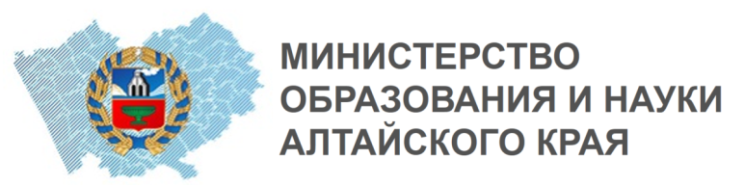 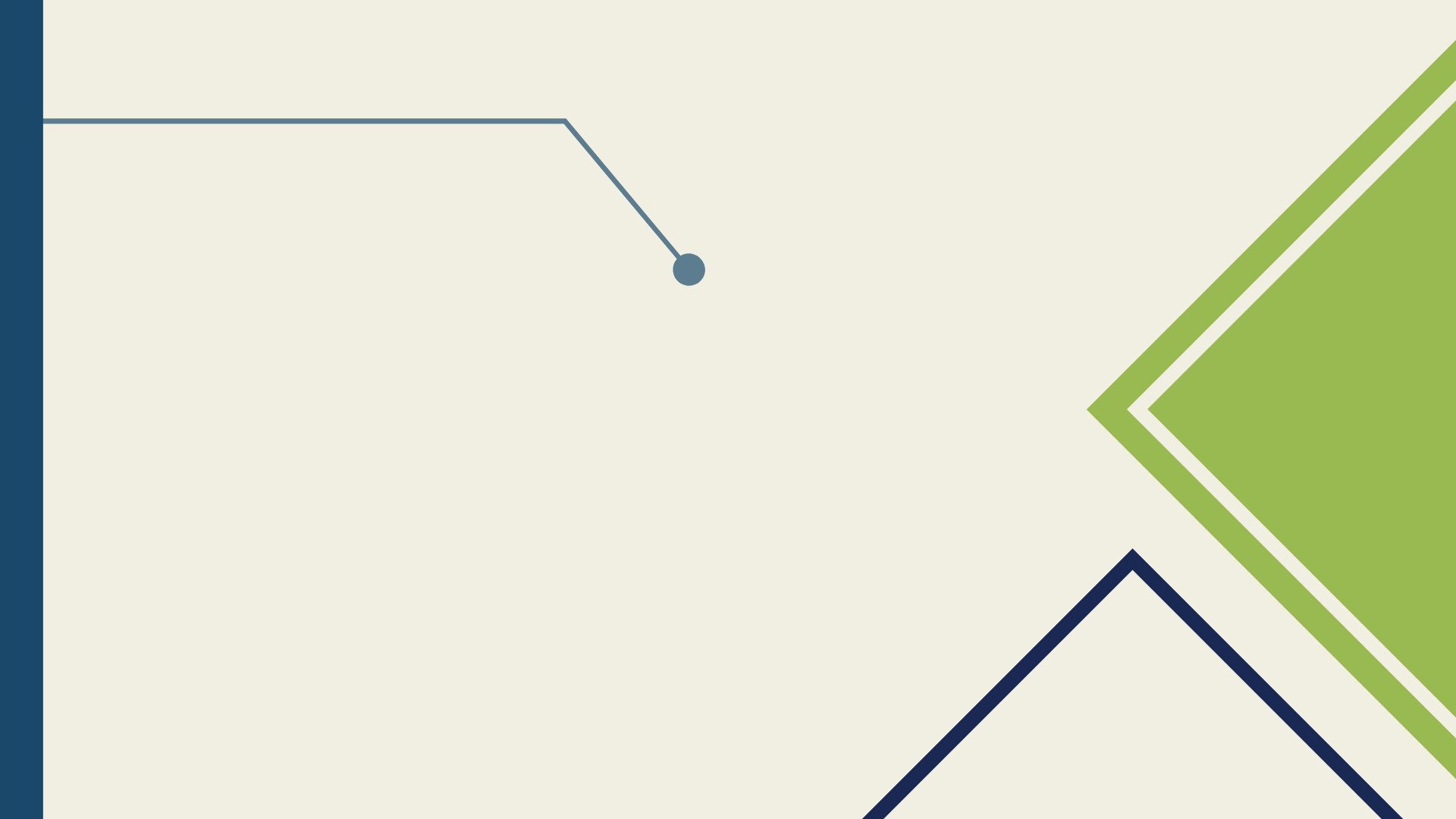 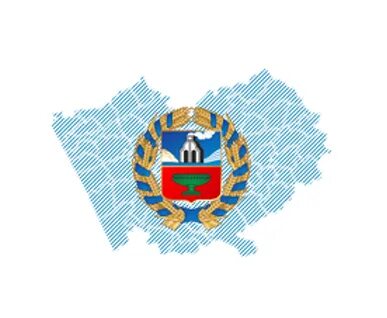 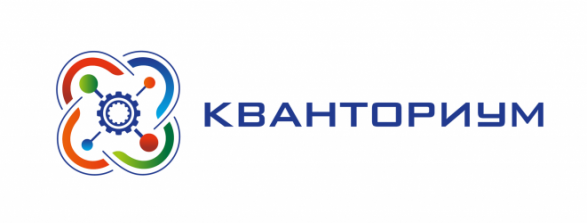 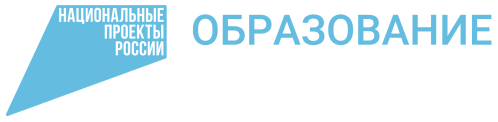 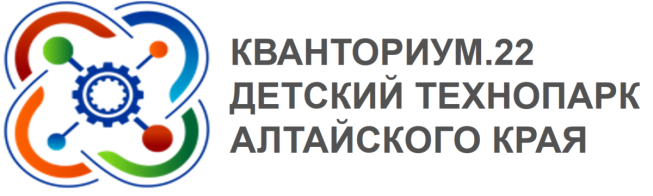 Основные итоги реализации Комплексного плана организационно-методической поддержки инфраструктуры Национального проекта «Образование» за 2023 год 
в КГБУ ДО «Детский технопарк Алтайского края «Кванториум.22»
Тамара Анатольевна Кузюра, 
заместитель директора 
КГБУ ДО «Детский технопарк Алтайского края «Кванториум.22»
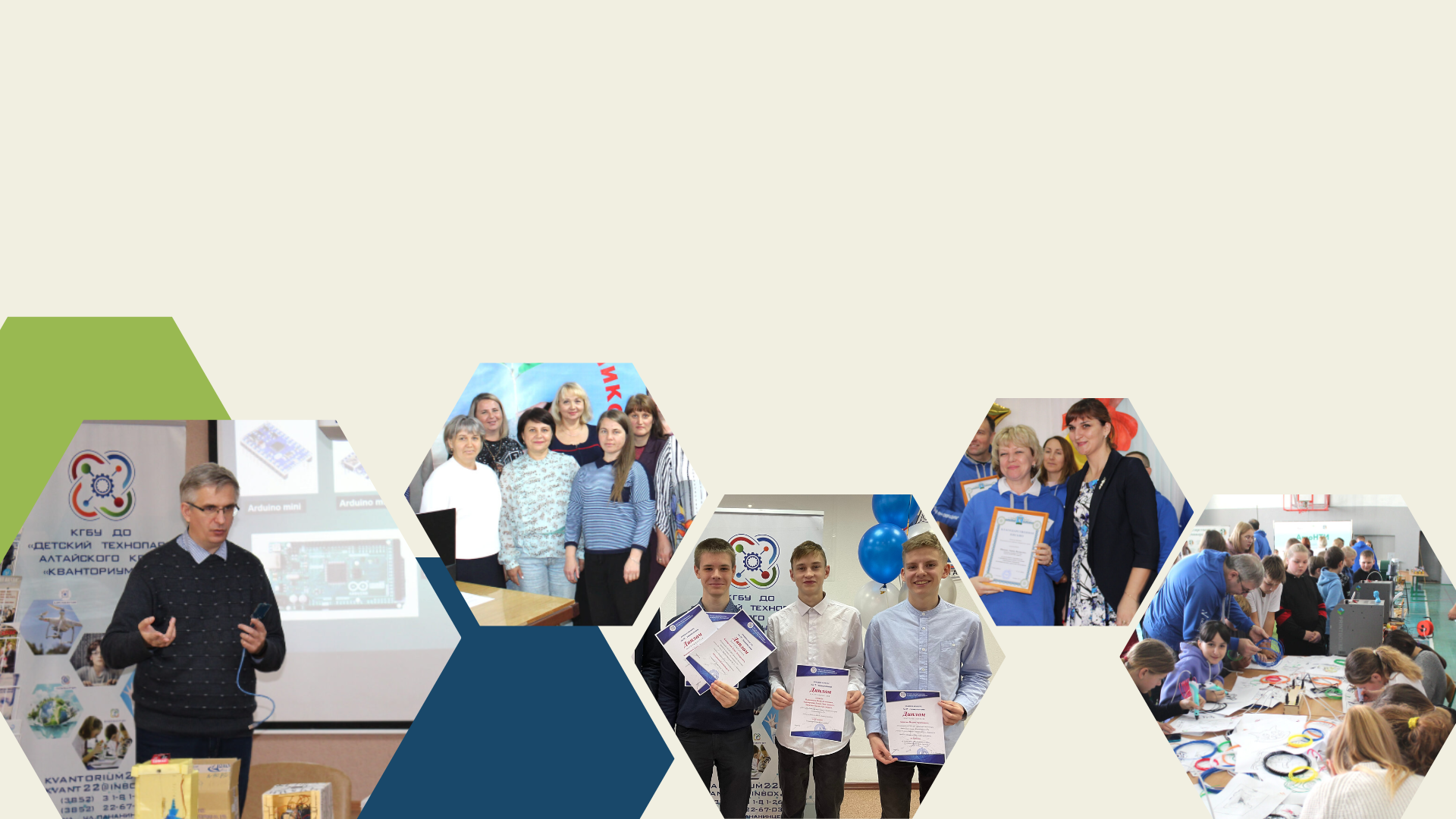 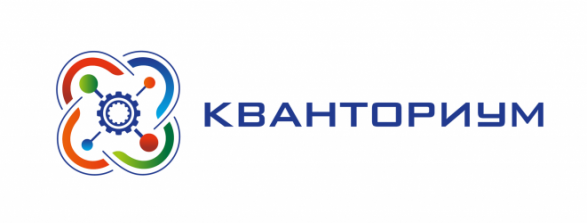 Анализ реализации комплексного плана в сентябре-декабре 2023 года 
в Детском технопарке Алтайского края «Кванториум.22»
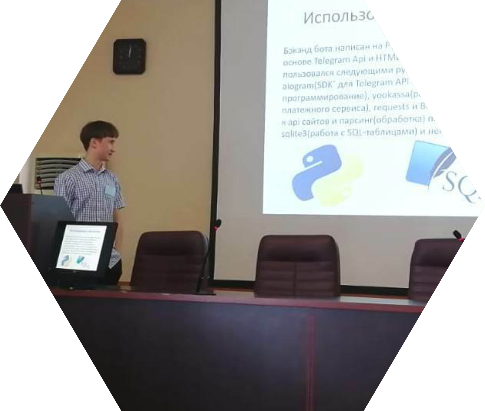 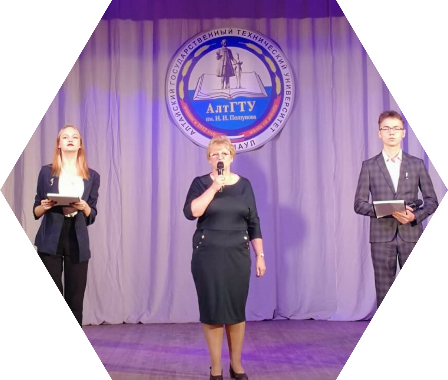 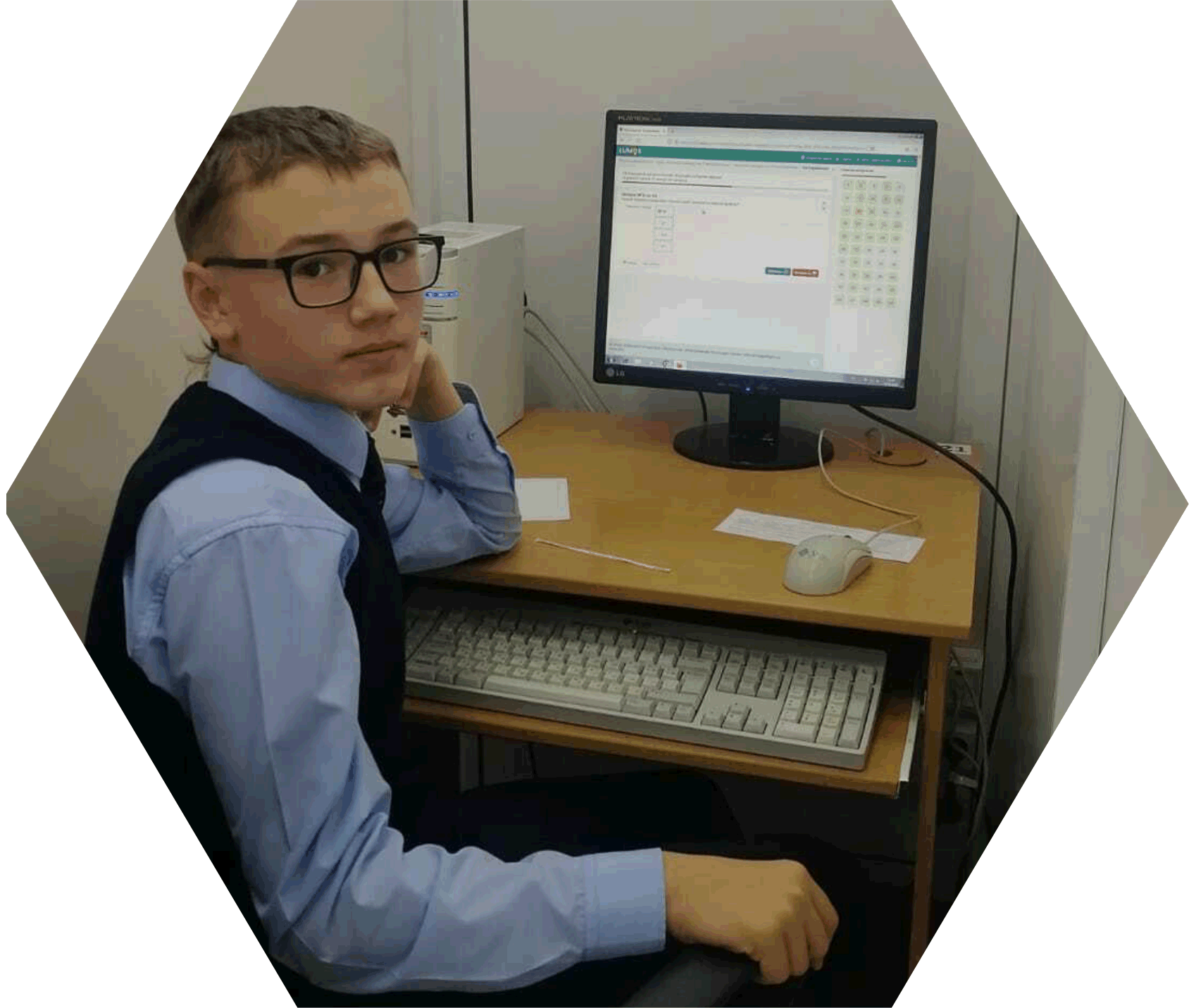 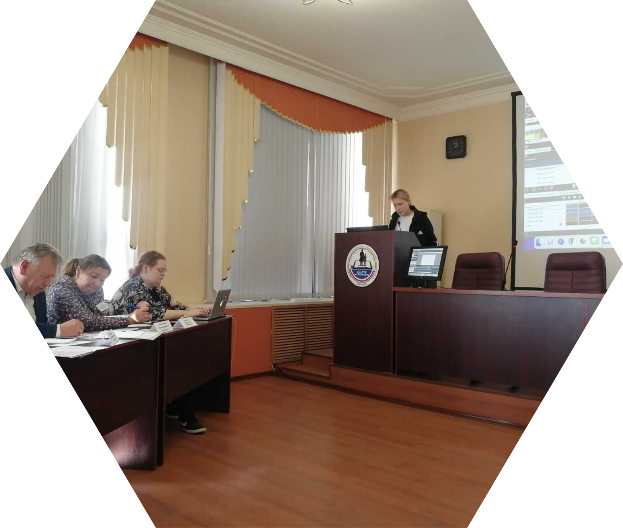 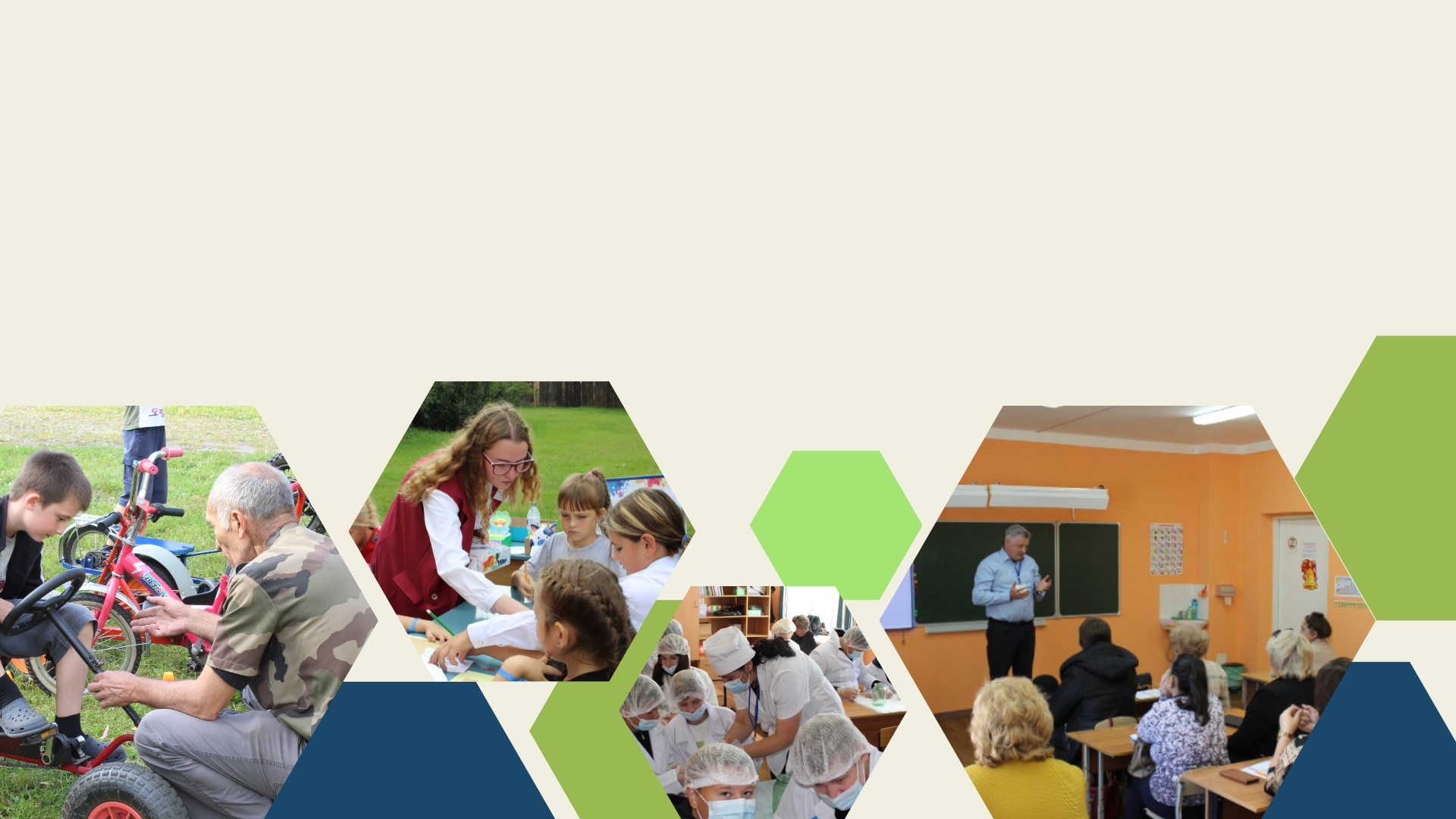 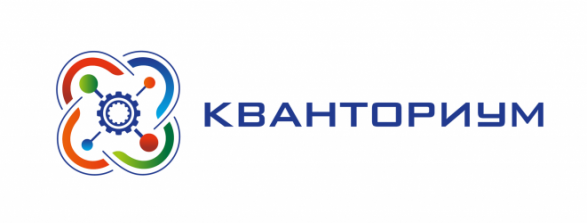 Анализ реализации комплексного плана в сентябре-декабре 2023 года 
в Детском технопарке Алтайского края «Кванториум.22»
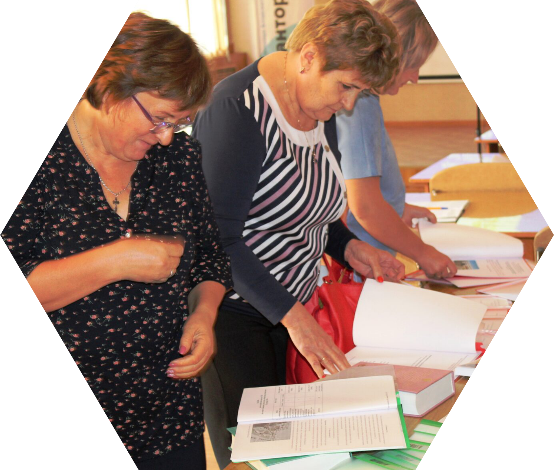 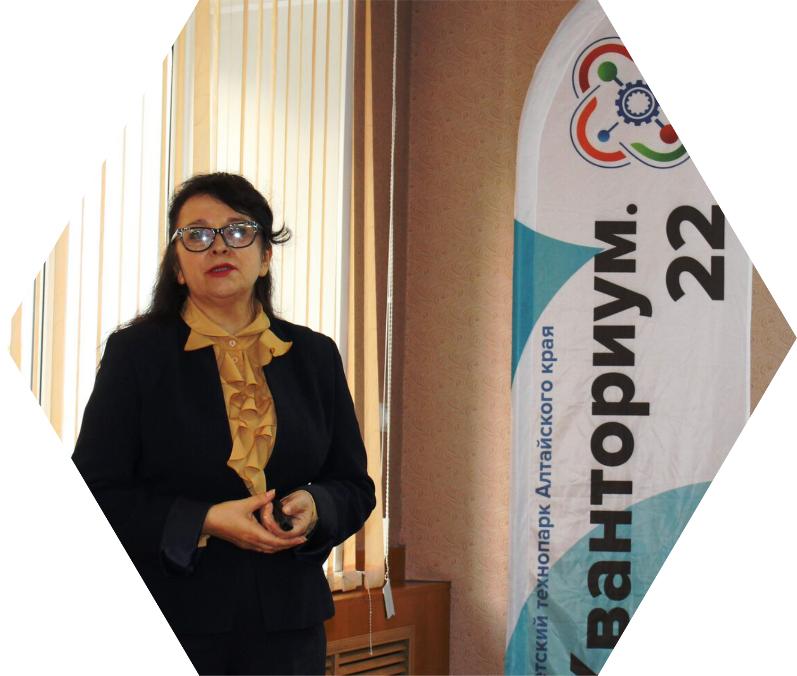 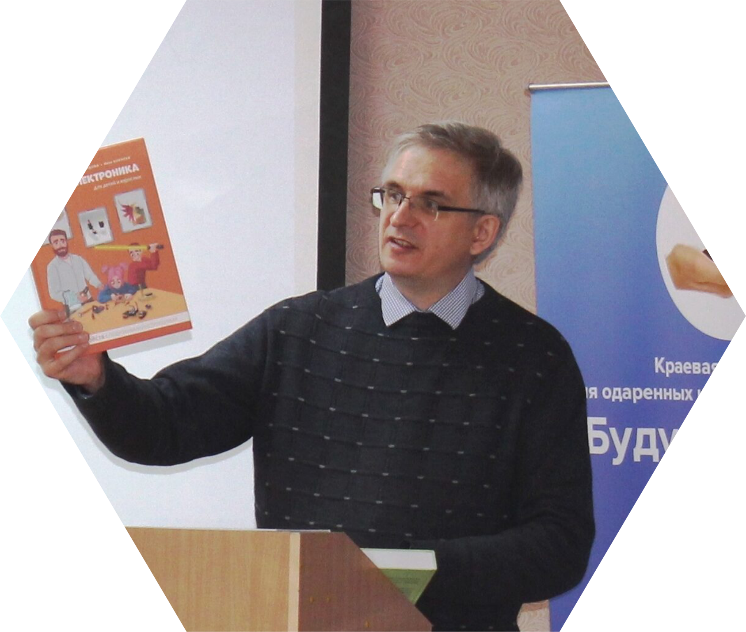 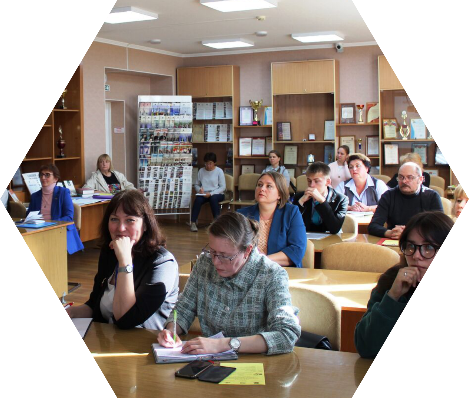 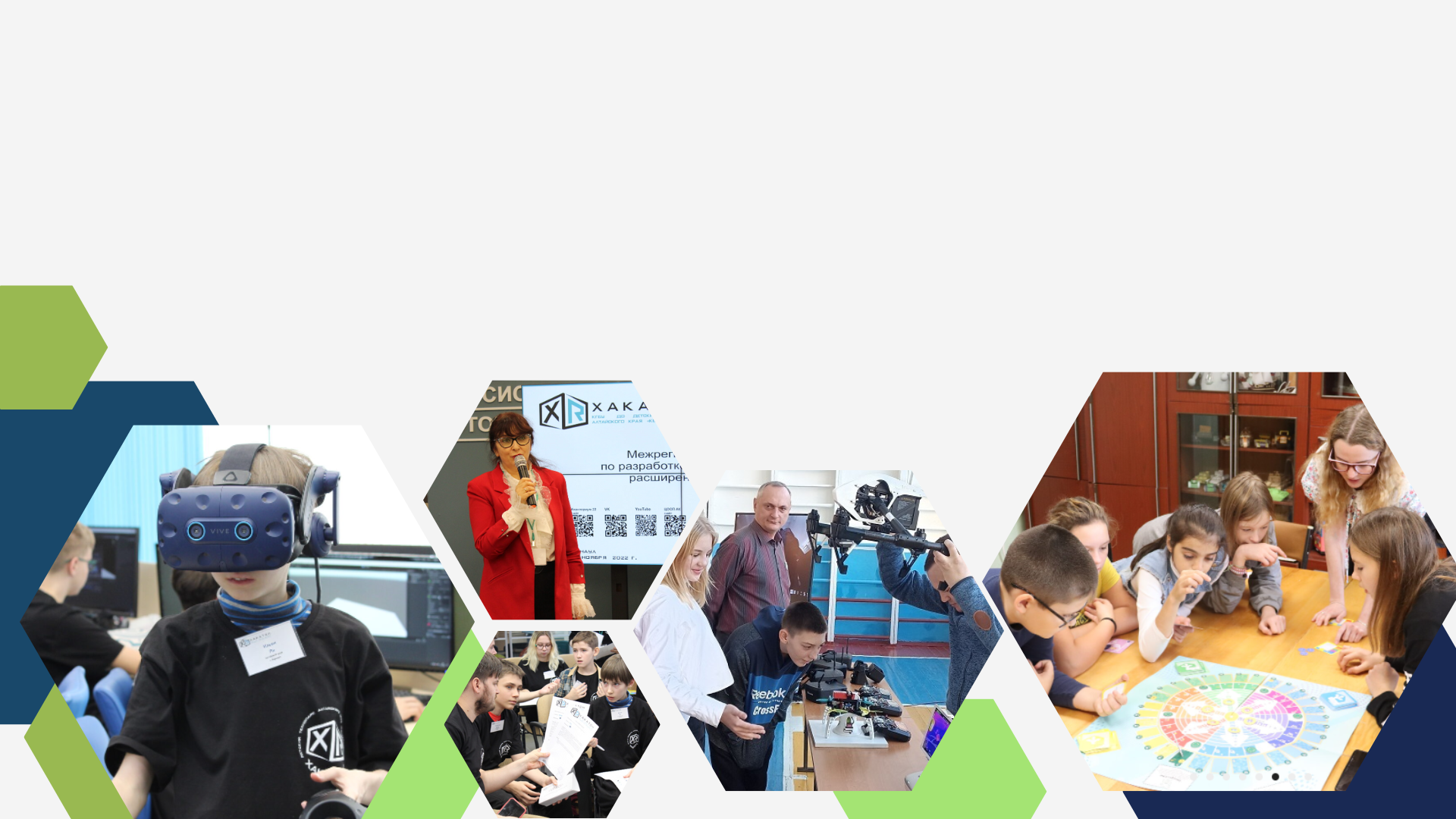 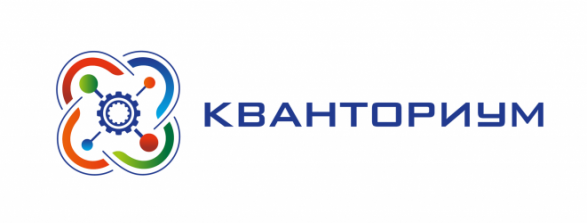 Анализ реализации комплексного плана в сентябре-декабре 2023 года 
в Детском технопарке Алтайского края «Кванториум.22»
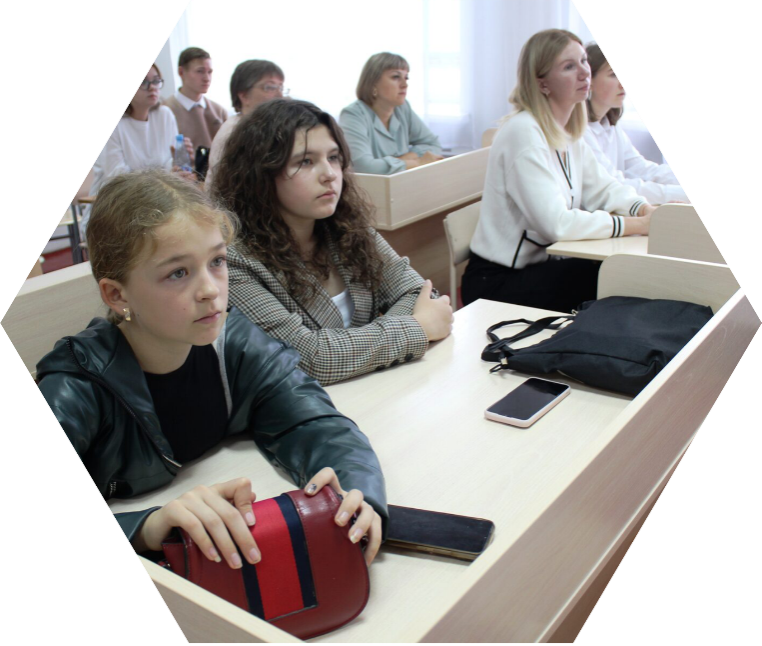 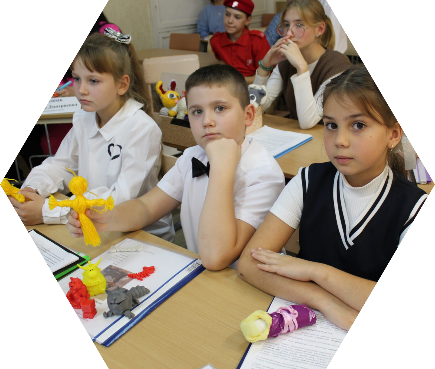 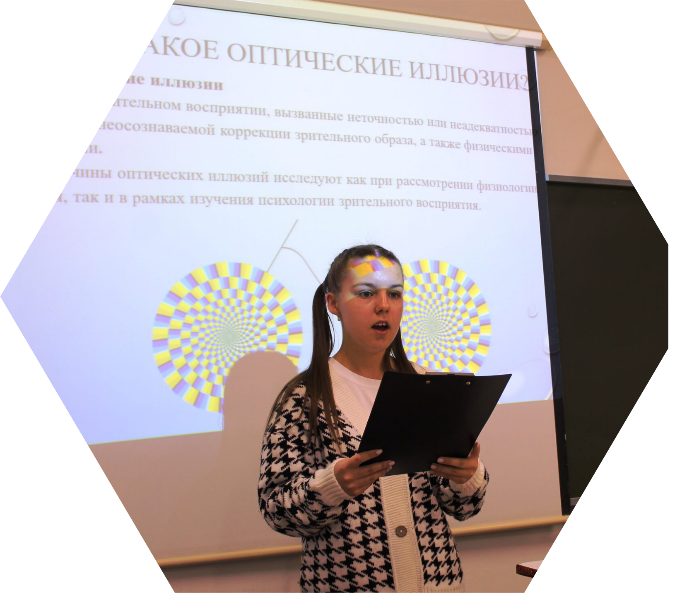 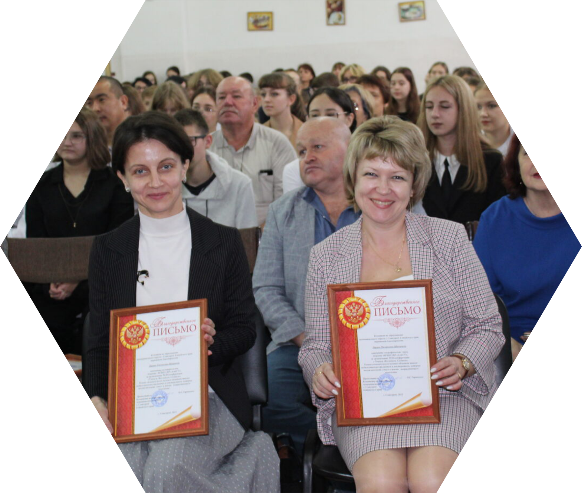 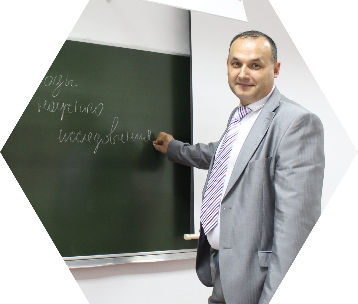 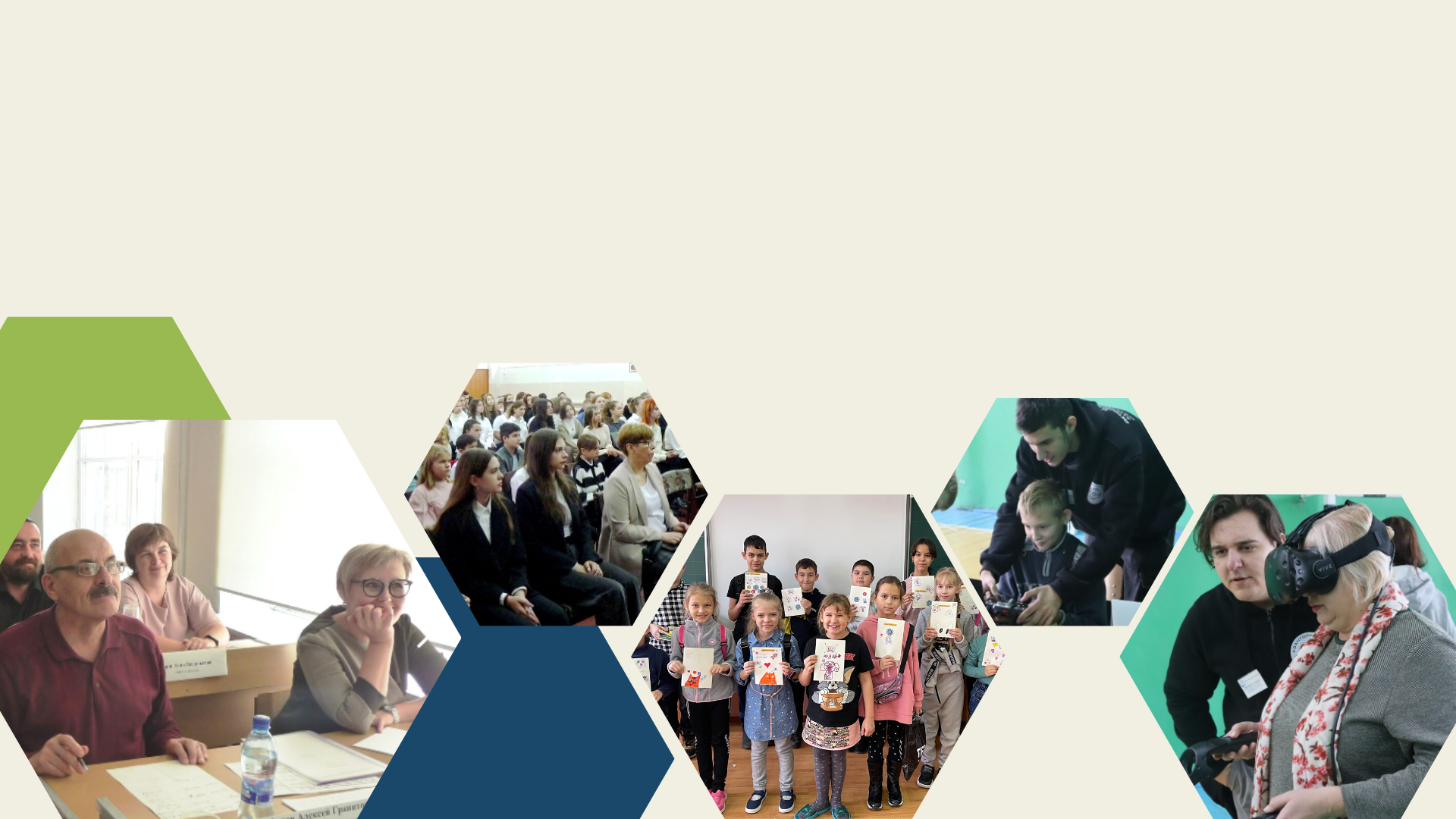 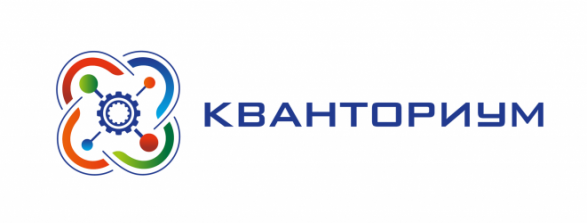 Анализ реализации комплексного плана в сентябре-декабре 2023 года 
в Детском технопарке «Кванториум.22»
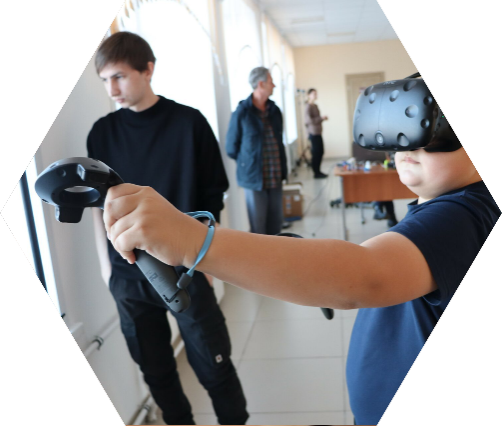 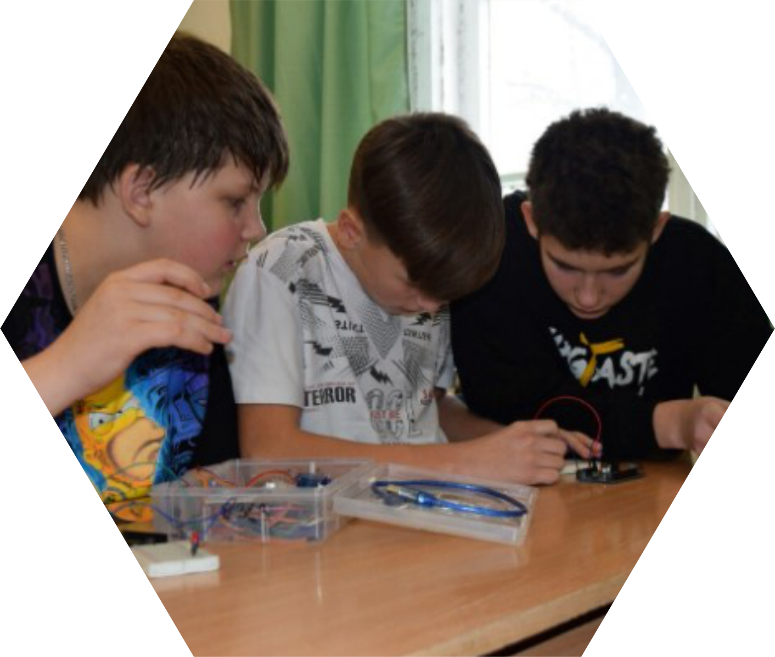